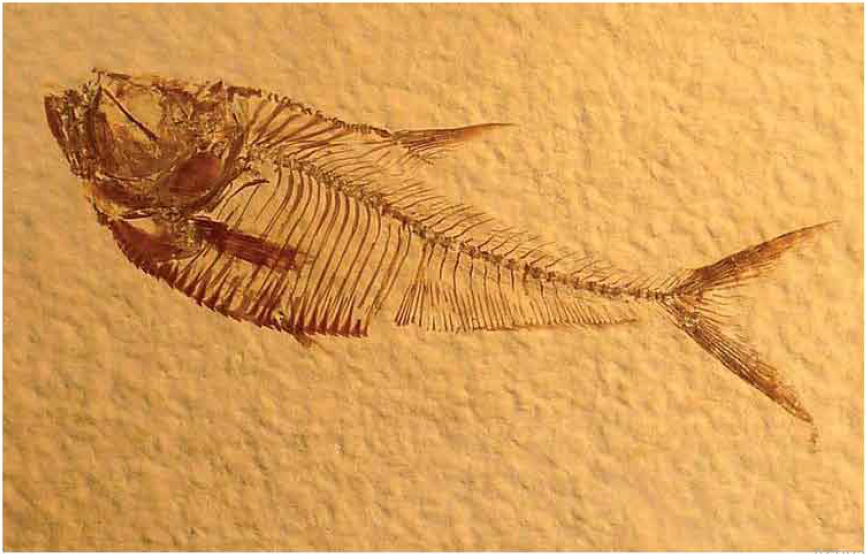 রসায়নের ভূবনে স্বাগতম
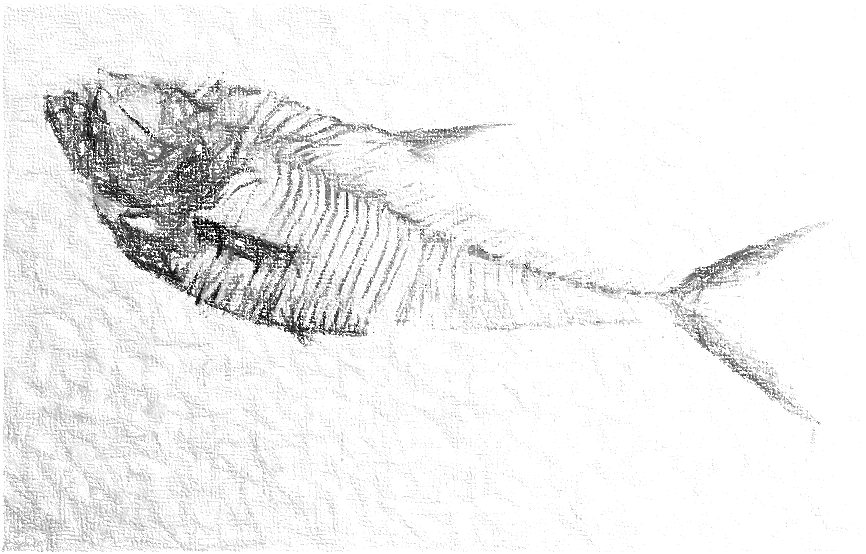 MINERAL RESOURCES
Chemistry 9-10(Fossils)

C-11-01- Fossils Fuel
C-11-02- Hydrocarbons
C-11-03- Saturated Hydrocarbons-Alkanes
C-11-04- Unsaturated Hydrocarbons-Alkenes
C-11-05- Unsaturated Hydrocarbons-Alkynes
C-11-06- Alcohols, Aldehydes & Fatty Acids
C-11-07- Polymer
C-11-08- Question Bank
পরিচিতি
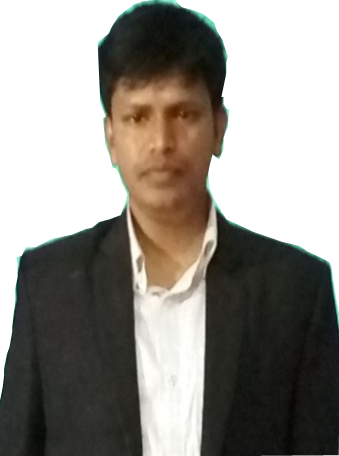 পাঠ পরিচিতি

দশম শ্রেণি  
রসায়ন
একাদশ অধ্যায়-খনিজ সম্পদঃ জীবাশ্ম
পাঠঃ হাইড্রোকার্বন (Hydrocarbons)
4৫ মিনিট
ওয়ালীউল্লাহ বি এস-সি, বি এড সহকারি শিক্ষক বিজ্ঞানদিঘলীয়া এ জেড উচ্চ বিদ্যালয় ও কলেজ
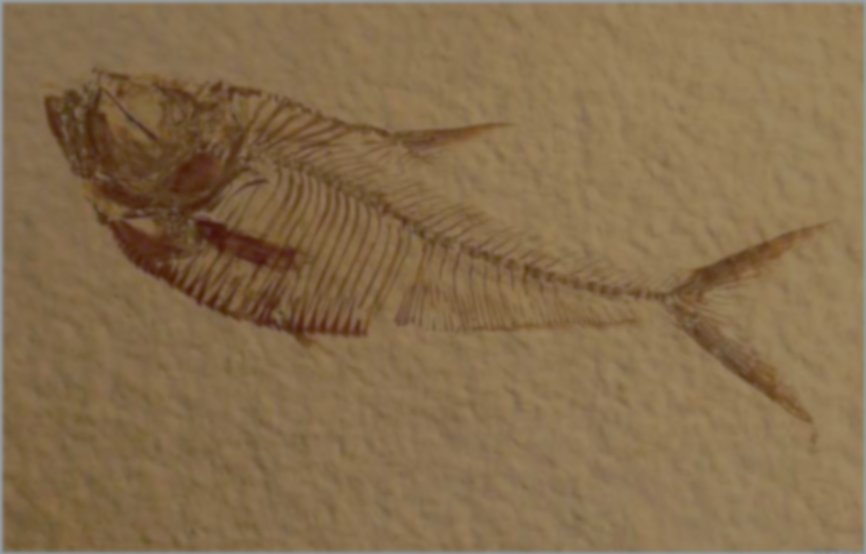 শিখনফল
হাইড্রোকার্বনের ধারণা বর্ণনা করতে পারবে।
হাইড্রোকার্বনের শ্রেণিবিভাগ ব্যাখ্যা করতে পারবে ।
পরীক্ষার মাধ্যমে জৈব ও আজৈব যৌগের মধ্যে পার্থক্য করে দেখাতে পারবে ।
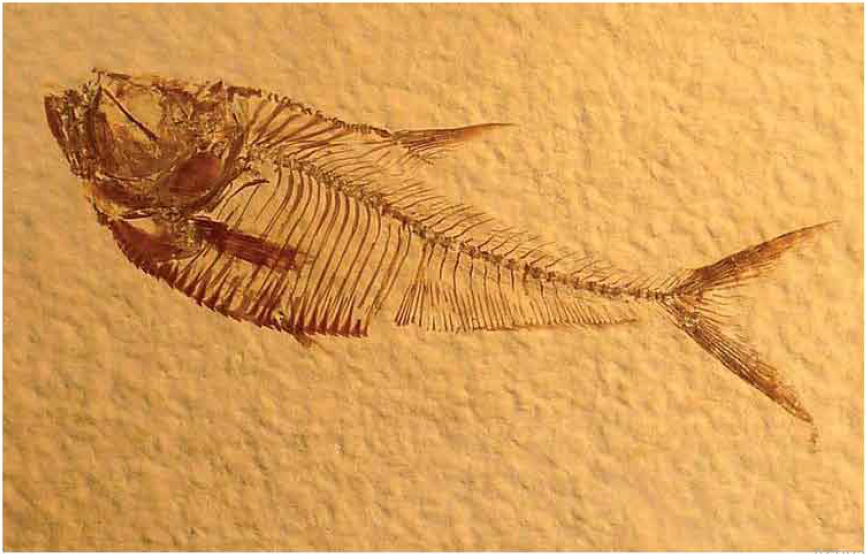 পূর্বজ্ঞান যাচাই


6 পারমাণবিক সংখ্যা বিশিষ্ট মৌলের নাম কি?
কার্বন দ্বারা গঠিত তিনটি যৌগের নাম বলো।
কার্বন ও হাইড্রোজেন দ্বারা গঠিত যৌগকে কি বলে?
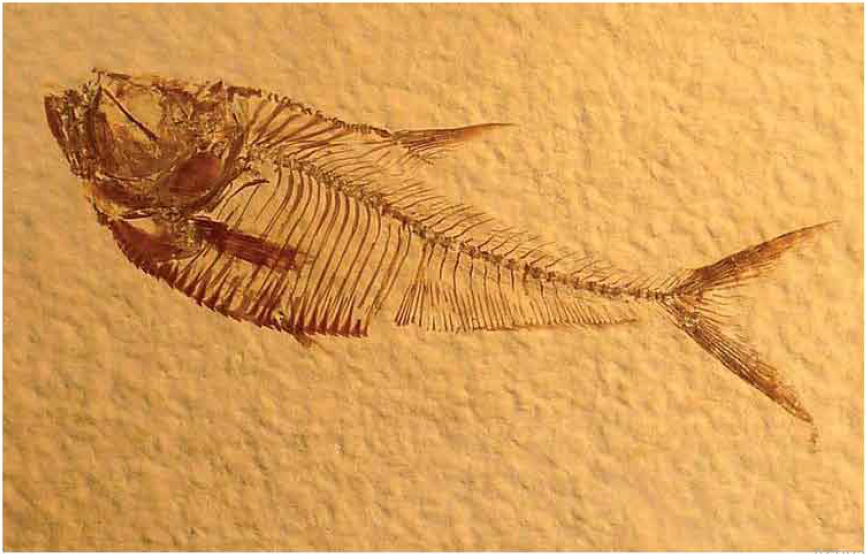 হাইড্রোকার্বন
অ্যালিফেটিক হাইড্রোকার্বন
অ্যারোমেটিক হাইড্রোকার্বন
মুক্ত শিকল হাইড্রোকার্বন
বদ্ধ শিকল হাইড্রোকার্বন
সম্পৃক্ত  হাইড্রোকার্বন
অসম্পৃক্ত  হাইড্রোকার্বন
সম্পৃক্ত  বদ্ধ শিকল হাইড্রোকার্বন
অসম্পৃক্ত বদ্ধ শিকল  হাইড্রোকার্বন
হাইড্রোকার্বন (Hydrocarbons)
অ্যালকেন
অ্যালকিন
অ্যালকাইন
হাইড্রোকার্বন (Hydrocarbons)

কার্বন ও হাইড্রোজেন এর সমন্বয়ে গঠিত জৈব যৌগসমূহকে হাইড্রোকার্বন বলে। 
হাইড্রোকার্বন এর সাধারণ সংকেত CxHy । যেমন- 

মিথেন (CH4),ইথেন (C2H6), প্রোপেন (C3H8), বিউটেন (C4H10), পেন্টেন (C5H12) 

ইথিন (C2H4), প্রোপিন (C3H6), বিউটিন (C4H8), পেন্টিন (C5H10),

ইথাইন (C2H2), প্রোপাইন (C3H4), বিউটাইন (C4H6), পেন্টাইন (C5H8),
একক কাজ


০১। কোনটি হাইড্রোকার্বন?
ক) পানি	খ) বেনজিন		গ) অ্যামোনিয়া 	ঘ) সালফিউরিক এসিড

০২। হাইড্রোকার্বনের প্রধান মৌল কোনটি ?
ক) নাইট্রোজেন	খ) ক্লোরিন	গ) কার্বন 	ঘ) অক্সিজেন
হাইড্রোকার্বন (Hydrocarbons)

  

হাইড্রোকার্বন দুই প্রকার। যথাঃ
অ্যালিফেটিক হাইড্রোকার্বন
অ্যারোমেটিক হাইড্রোকার্বন
হাইড্রোকার্বন
অ্যালিফেটিক হাইড্রোকার্বন
অ্যারোমেটিক হাইড্রোকার্বন
মুক্ত শিকল হাইড্রোকার্বন
বদ্ধ শিকল হাইড্রোকার্বন
সম্পৃক্ত  হাইড্রোকার্বন
অসম্পৃক্ত  হাইড্রোকার্বন
সম্পৃক্ত  বদ্ধ শিকল হাইড্রোকার্বন
অসম্পৃক্ত বদ্ধ শিকল  হাইড্রোকার্বন
অ্যালকেন
অ্যালকিন
অ্যালকাইন
একক কাজ


০১। অ্যালিফেটিক হাইড্রোকার্বন কত প্রকার ?
ক) ২ প্রকার 	খ) ৩ প্রকার  গ) ৪ প্রকার 	ঘ) ৫ প্রকার
০২। বদ্ধ শিকল হাইড্রোকার্বন কত প্রকার ?
ক) ২ প্রকার 	খ) ৩ প্রকার  গ) ৪ প্রকার 	ঘ) ৫ প্রকার
০৩। বদ্ধ শিকল হাইড্রোকার্বন কোনটি ?
ক) অ্যালকেন	খ) সাইক্লোপ্রোপেন গ) পেন্টিন ঘ) হেক্সিন
হাইড্রোকার্বন (Hydrocarbons)

অ্যালিফেটিক হাইড্রোকার্বন
অ্যালিফেটিক কথাটির অর্থ চর্বিজাত। এ হাইড্রোকার্বন মূলত প্রাণির চর্বি থেকে পাওয়া যায়। যেমন- মিথেন (CH4),ইথেন (C2H6), প্রোপেন (C3H8), বিউটেন (C4H10), পেন্টেন (C5H12) ইথিন (C2H4), প্রোপিন (C3H6), বিউটিন (C4H8), পেন্টিন (C5H10), ইথাইন (C2H2), প্রোপাইন (C3H4), বিউটাইন (C4H6), পেন্টাইন (C5H8), 
অ্যালিফেটিক হাইড্রোকার্বন দুই প্রকার। 
যথাঃ
মুক্ত শিকল হাইড্রোকার্বন
বদ্ধ শিকল হাইড্রোকার্বন
হাইড্রোকার্বন
অ্যালিফেটিক হাইড্রোকার্বন
অ্যারোমেটিক হাইড্রোকার্বন
মুক্ত শিকল হাইড্রোকার্বন
বদ্ধ শিকল হাইড্রোকার্বন
সম্পৃক্ত  হাইড্রোকার্বন
অসম্পৃক্ত  হাইড্রোকার্বন
সম্পৃক্ত  বদ্ধ শিকল হাইড্রোকার্বন
অসম্পৃক্ত বদ্ধ শিকল  হাইড্রোকার্বন
অ্যালকেন
অ্যালকিন
অ্যালকাইন
হাইড্রোকার্বন
হাইড্রোকার্বন (Hydrocarbons)
অ্যারোমেটিক হাইড্রোকার্বন
গ্রীক শব্দ অ্যারোমা (Aroma) থেকে অ্যারোমেটিক শব্দটি এসেছে। অ্যারোমেটিক কথাটির অর্থ সুগন্ধ। এ হাইড্রোকার্বন মূলত সুগন্ধি যুক্ত ছিল তাই এ নাম করন ছিল।
অ্যারোমেটিক যৌগগুলো সাধারণত 5,6 কিংবা 7 সদস্যের সমতলীয় যৌগ।
অ্যারোমেটিক যৌগগুলোতে একান্তর দ্বিবন্ধন বিদ্যমান থাকে।
যেমন- বেনজিন (C6H6), ন্যাপথালিন (C10H8)
অ্যালিফেটিক হাইড্রোকার্বন
অ্যারোমেটিক হাইড্রোকার্বন
মুক্ত শিকল হাইড্রোকার্বন
বদ্ধ শিকল হাইড্রোকার্বন
সম্পৃক্ত  হাইড্রোকার্বন
অসম্পৃক্ত  হাইড্রোকার্বন
সম্পৃক্ত  বদ্ধ শিকল হাইড্রোকার্বন
অসম্পৃক্ত বদ্ধ শিকল  হাইড্রোকার্বন
অ্যালকেন
অ্যালকিন
অ্যালকাইন
হাইড্রোকার্বন (Hydrocarbons)
মুক্ত শিকল হাইড্রোকার্বন
যে সকল হাইড্রোকার্বনের কার্বন শিকলের প্রান্তীয় কার্বন দুইটি মুক্ত অবস্থায় থাকে। তাদেরকে মুক্ত শিকল হাইড্রোকার্বন বলে।
মিথেন (CH4),ইথেন (C2H6), প্রোপেন (C3H8), বিউটেন (C4H10), পেন্টেন (C5H12) 
ইথিন (C2H4), প্রোপিন (C3H6), বিউটিন (C4H8), পেন্টিন (C5H10),
ইথাইন (C2H2), প্রোপাইন (C3H4), বিউটাইন (C4H6), পেন্টাইন (C5H8),  

মুক্ত শিকল হাইড্রোকার্বন দুই প্রকার। যথাঃ
সম্পৃক্ত মুক্ত শিকল হাইড্রোকার্বন
অসম্পৃক্ত মুক্ত শিকল হাইড্রোকার্বন
হাইড্রোকার্বন
অ্যালিফেটিক হাইড্রোকার্বন
অ্যারোমেটিক হাইড্রোকার্বন
মুক্ত শিকল হাইড্রোকার্বন
বদ্ধ শিকল হাইড্রোকার্বন
সম্পৃক্ত  হাইড্রোকার্বন
অসম্পৃক্ত  হাইড্রোকার্বন
সম্পৃক্ত  বদ্ধ শিকল হাইড্রোকার্বন
অসম্পৃক্ত বদ্ধ শিকল  হাইড্রোকার্বন
অ্যালকেন
অ্যালকিন
অ্যালকাইন
হাইড্রোকার্বন
হাইড্রোকার্বন (Hydrocarbons)
বদ্ধ শিকল হাইড্রোকার্বন
যে সকল হাইড্রোকার্বনের কার্বন শিকলের দুই প্রান্তের কার্বন পরস্পর যুক্ত হয়ে একটি বলয় বা চক্র গঠন করে। বিভিন্ন আকারের শিকল বা বিভিন্ন আকারের বলয় গঠন করে তাকে বদ্ধ শিকল হাইড্রোকার্বন বলে। যেমন- 
সাইক্লোপ্রোপেন (C3H6), সাইক্লোবিউটেন (C4H8),
সাইক্লোপ্রোপিন (C3H4), সাইক্লোবিউটিন (C4H6), 

বদ্ধ শিকল হাইড্রোকার্বন দুই প্রকার। যথাঃ
সম্পৃক্ত বদ্ধ শিকল হাইড্রোকার্বন
অসম্পৃক্ত বদ্ধ শিকল হাইড্রোকার্বন
অ্যালিফেটিক হাইড্রোকার্বন
অ্যারোমেটিক হাইড্রোকার্বন
মুক্ত শিকল হাইড্রোকার্বন
বদ্ধ শিকল হাইড্রোকার্বন
সম্পৃক্ত  হাইড্রোকার্বন
অসম্পৃক্ত  হাইড্রোকার্বন
সম্পৃক্ত  বদ্ধ শিকল হাইড্রোকার্বন
অসম্পৃক্ত বদ্ধ শিকল  হাইড্রোকার্বন
অ্যালকেন
অ্যালকিন
অ্যালকাইন
একক কাজ


০১। কোনটি অ্যালিফেটিক হাইড্রোকার্বন ?
ক) অ্যালকেন খ) বেনজিন	 গ) ন্যাপথালিন ঘ) গ্লুকোজ

০২। কোনটি অ্যারোমেটিক হাইড্রোকার্বন ?
ক) বিউটেন 	খ) সাইক্লোপ্রোপেন গ) ন্যাপথালিন  ঘ) প্রোপিন
হাইড্রোকার্বন
হাইড্রোকার্বন (Hydrocarbons)
সম্পৃক্ত মুক্ত শিকল হাইড্রোকার্বন

যে সকল মুক্ত শিকল হাইড্রোকার্বনে শুধু কার্বন-কার্বন একক বন্ধন (C-C) থাকে, তাদেরকে সম্পৃক্ত মুক্ত শিকল হাইড্রোকার্বন বলে। 
সম্পৃক্ত মুক্ত শিকল হাইড্রোকার্বন অ্যালকেন ।
অ্যালকেন এর সাধারণ সংকেত CnH2n+2।
যেমন- মিথেন (CH4),ইথেন (C2H6), প্রোপেন (C3H8), বিউটেন (C4H10), পেন্টেন (C5H12)
অ্যালিফেটিক হাইড্রোকার্বন
অ্যারোমেটিক হাইড্রোকার্বন
মুক্ত শিকল হাইড্রোকার্বন
বদ্ধ শিকল হাইড্রোকার্বন
সম্পৃক্ত  হাইড্রোকার্বন
অসম্পৃক্ত  হাইড্রোকার্বন
সম্পৃক্ত  বদ্ধ শিকল হাইড্রোকার্বন
অসম্পৃক্ত বদ্ধ শিকল  হাইড্রোকার্বন
অ্যালকেন
অ্যালকিন
অ্যালকাইন
হাইড্রোকার্বন
অ্যালিফেটিক হাইড্রোকার্বন
অ্যারোমেটিক হাইড্রোকার্বন
মুক্ত শিকল হাইড্রোকার্বন
বদ্ধ শিকল হাইড্রোকার্বন
সম্পৃক্ত  হাইড্রোকার্বন
অসম্পৃক্ত  হাইড্রোকার্বন
সম্পৃক্ত  বদ্ধ শিকল হাইড্রোকার্বন
অসম্পৃক্ত বদ্ধ শিকল  হাইড্রোকার্বন
অ্যালকেন
অ্যালকিন
অ্যালকাইন
হাইড্রোকার্বন
অ্যালিফেটিক হাইড্রোকার্বন
অ্যারোমেটিক হাইড্রোকার্বন
মুক্ত শিকল হাইড্রোকার্বন
বদ্ধ শিকল হাইড্রোকার্বন
সম্পৃক্ত  হাইড্রোকার্বন
অসম্পৃক্ত  হাইড্রোকার্বন
সম্পৃক্ত  বদ্ধ শিকল হাইড্রোকার্বন
অসম্পৃক্ত বদ্ধ শিকল  হাইড্রোকার্বন
অ্যালকেন
অ্যালকিন
অ্যালকাইন
হাইড্রোকার্বন
অ্যালিফেটিক হাইড্রোকার্বন
অ্যারোমেটিক হাইড্রোকার্বন
মুক্ত শিকল হাইড্রোকার্বন
বদ্ধ শিকল হাইড্রোকার্বন
সম্পৃক্ত  হাইড্রোকার্বন
অসম্পৃক্ত  হাইড্রোকার্বন
সম্পৃক্ত  বদ্ধ শিকল হাইড্রোকার্বন
অসম্পৃক্ত বদ্ধ শিকল  হাইড্রোকার্বন
অ্যালকেন
অ্যালকিন
অ্যালকাইন
একক কাজ


01. অ্যালিফেটিক হাইড্রোকার্বন কত প্রকার ?
a) ২ প্রকার 	b) ৩ প্রকার  c) ৪ প্রকার 	d) ৫ প্রকার
02. বদ্ধ শিকল হাইড্রোকার্বন কত প্রকার ?
a) ২ প্রকার 	b) ৩ প্রকার  c) ৪ প্রকার 	d) ৫ প্রকার
03. কোনটি মুক্ত শিকল হাইড্রোকার্বন ?
a) C2H6 	b) C3H4 	c) C3H6
হাইড্রোকার্বন (Hydrocarbons)
সম্পৃক্ত বদ্ধ শিকল হাইড্রোকার্বন
 যে সকল বদ্ধ শিকল হাইড্রোকার্বনের কার্বন শিকলের দুই প্রান্তের কার্বন পরস্পর যুক্ত হয়ে একটি বলয় বা চক্র গঠন করে। যেখানে শুধু কার্বন-কার্বন একক বন্ধন (C-C) থাকে তাকে সম্পৃক্ত বদ্ধ শিকল হাইড্রোকার্বন বলে। যেমন- 
সাইক্লোপ্রোপেন (C3H6), সাইক্লোবিউটেন (C4H8),
হাইড্রোকার্বন
অ্যালিফেটিক হাইড্রোকার্বন
অ্যারোমেটিক হাইড্রোকার্বন
মুক্ত শিকল হাইড্রোকার্বন
বদ্ধ শিকল হাইড্রোকার্বন
সম্পৃক্ত  হাইড্রোকার্বন
অসম্পৃক্ত  হাইড্রোকার্বন
সম্পৃক্ত  বদ্ধ শিকল হাইড্রোকার্বন
অসম্পৃক্ত বদ্ধ শিকল  হাইড্রোকার্বন
অ্যালকেন
অ্যালকিন
অ্যালকাইন
হাইড্রোকার্বন
অ্যালিফেটিক হাইড্রোকার্বন
অ্যারোমেটিক হাইড্রোকার্বন
মুক্ত শিকল হাইড্রোকার্বন
বদ্ধ শিকল হাইড্রোকার্বন
সম্পৃক্ত  হাইড্রোকার্বন
অসম্পৃক্ত  হাইড্রোকার্বন
সম্পৃক্ত  বদ্ধ শিকল হাইড্রোকার্বন
অসম্পৃক্ত বদ্ধ শিকল  হাইড্রোকার্বন
অ্যালকেন
অ্যালকিন
অ্যালকাইন
হাইড্রোকার্বন (Hydrocarbons)
অ্যারোমেটিক হাইড্রোকার্বন

অ্যারোমেটিক যৌগগুলো সাধারণত 5,6 কিংবা 7 সদস্যের সমতলীয় যৌগ।
অ্যারোমেটিক যৌগগুলোতে একান্তর দ্বিবন্ধন বিদ্যমান থাকে।
যেমন- বেনজিন (C6H6), ন্যাপথালিন (C10H8)
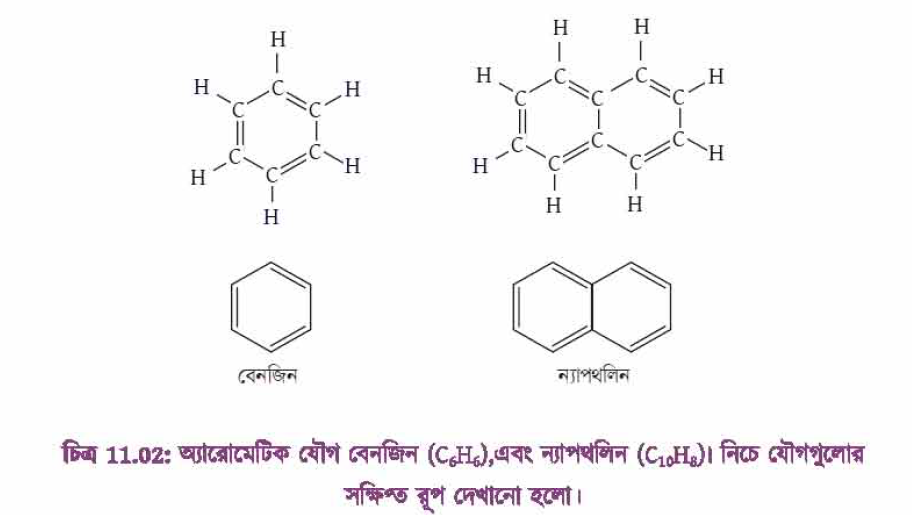 সমগোত্রীয় শ্রেণি (Homologous):


যে সকল যৌগের কার্যকরী মূলক একই হওয়ায় তাদের ভৌত ও রাসায়নিক ধর্মের গভীর মিল থাকে তারা একই শ্রেণি ভুক্ত। তাদের সমগোত্রীয় শ্রেণি বলে।
যেমনঃ অ্যালকোহলের সমগোত্রীয় সকল সদস্যের সাধারণ সংকেত CnH2n+1-OH
সমগোত্রীয় শ্রেণি (Homologous):
জৈব যৌগ

সাধারণত জৈব যৌগে কার্বন অবশ্যই থাকবে। যেমনঃ মিথেন (CH4)
জৈব যৌগের বিক্রিয়া হতে সাধারণত আনেক সময় লাগে।
জৈব যৌগ সমূহ সাধারণত সমযোজী বন্ধনের মাধ্যমে গঠিত হয়।
অজৈব যৌগ

দু-একটি ব্যতিক্রম ছাড়া সাধারণত অজৈব যৌগে কার্বন থাকে না। যেমনঃ হাইড্রোজেন সালফাইড (H2S) 
অজৈব যৌগের বিক্রিয়া হতে সাধারণত আনেক কম সময় লাগে।
অজৈব যৌগসমূহ সাধারণত আয়নিক বা সমযোজী বন্ধনের মাধ্যমে গঠিত হয়।
দলগত কাজ


জৈব যৌগ ও অজৈব যৌগের মধ্যে চারটি পার্থক্য লিখ।
বাড়ির কাজ
অসম্পৃক্ত হাইড্রোকার্বন বলতে কী বোঝায়?
সম্পৃক্ত ও অসম্পৃক্ত হাইড্রোকার্বনের মধ্যে কিভাবে পার্থক্য করা যায়?
ধন্যবাদ সবাইকে
শিক্ষক বাতায়ন
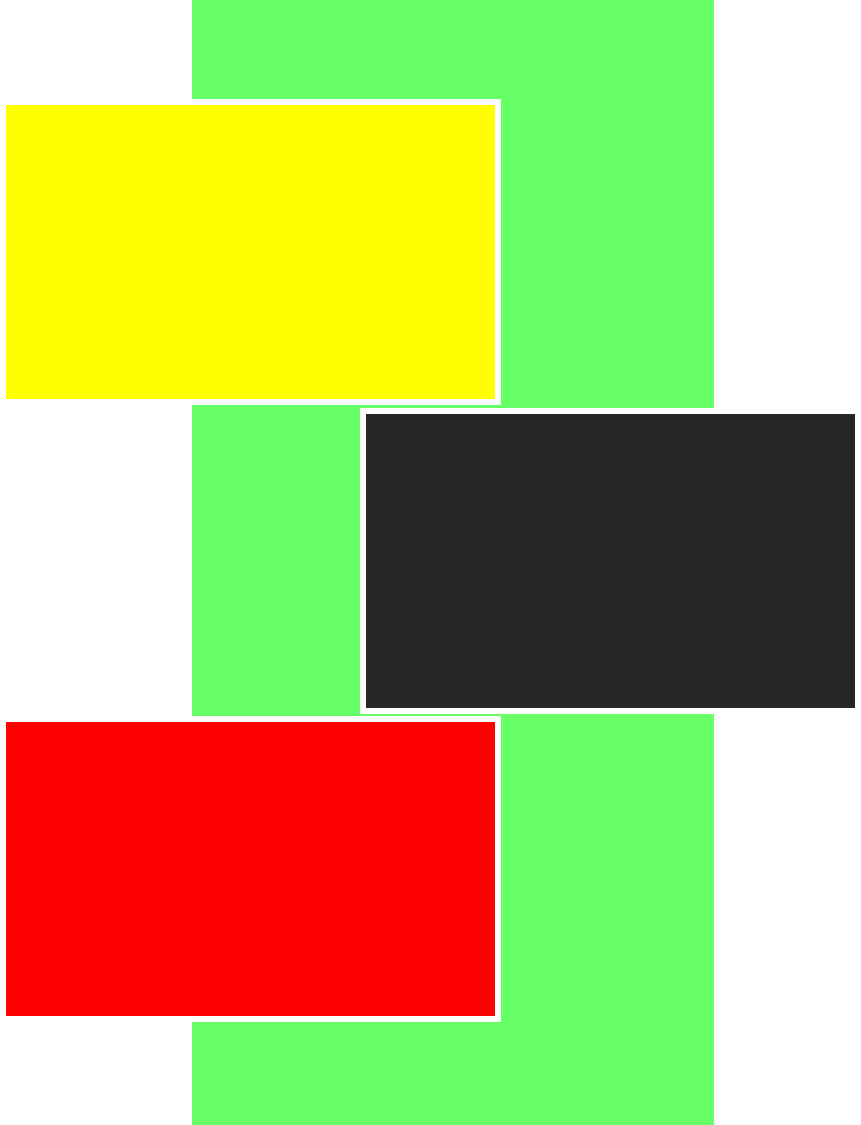 কৃতজ্ঞতা স্বীকার

শিক্ষা মন্ত্রণালয়, মাওশি, এনসিটিবি  এটুআই ও শিক্ষক বাতায়ন এর সংশ্লিষ্ট কর্মকর্তাবৃন্দ

কন্টেন্ট সম্পাদক হিসেবে যাদের নির্দেশনা ও পরামর্শে এই কন্টেণ্ট সমৃদ্ধ হয়েছে তারা হলেন- টিটিসি- পাবনা এর শিক্ষকবৃন্দ।